Binary Trees II
Thomas Schwarz, SJ
Behavior of Trees
A full binary tree of depth  has
 
 places
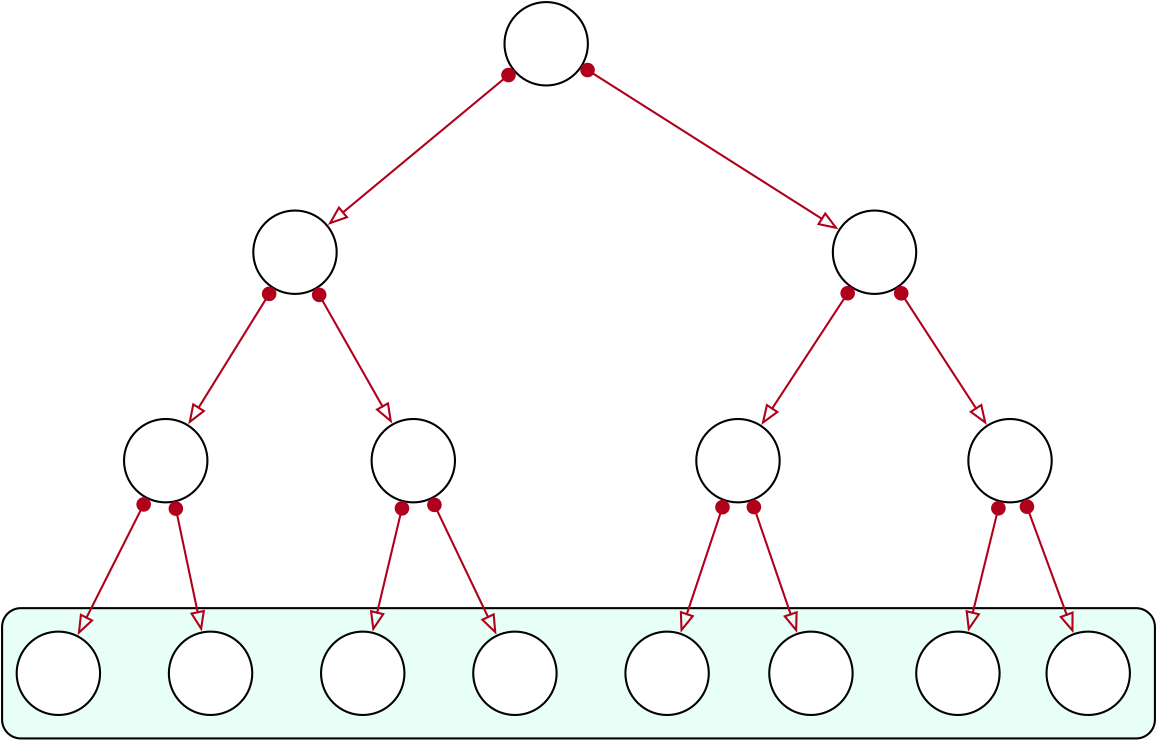 Total  15
Behavior of Trees
Reversely:
To store m elements in a binary tree:
Need a tree of depth  such that 

Equivalent to
Behavior of Trees
This parsimony is not natural
Random inserts: Trees have much larger depth
Self-modifying trees restructure themselves in order to get closer
Importance:
Searching an element takes time ~ to depth
Inserting an element takes time ~ to depth
Behavior of Trees
Experiment:
Insert n elements into a binary tree
Get the depth
Repeat 10,000 times
Depict mean plus/minus standard deviation
Behavior of Trees
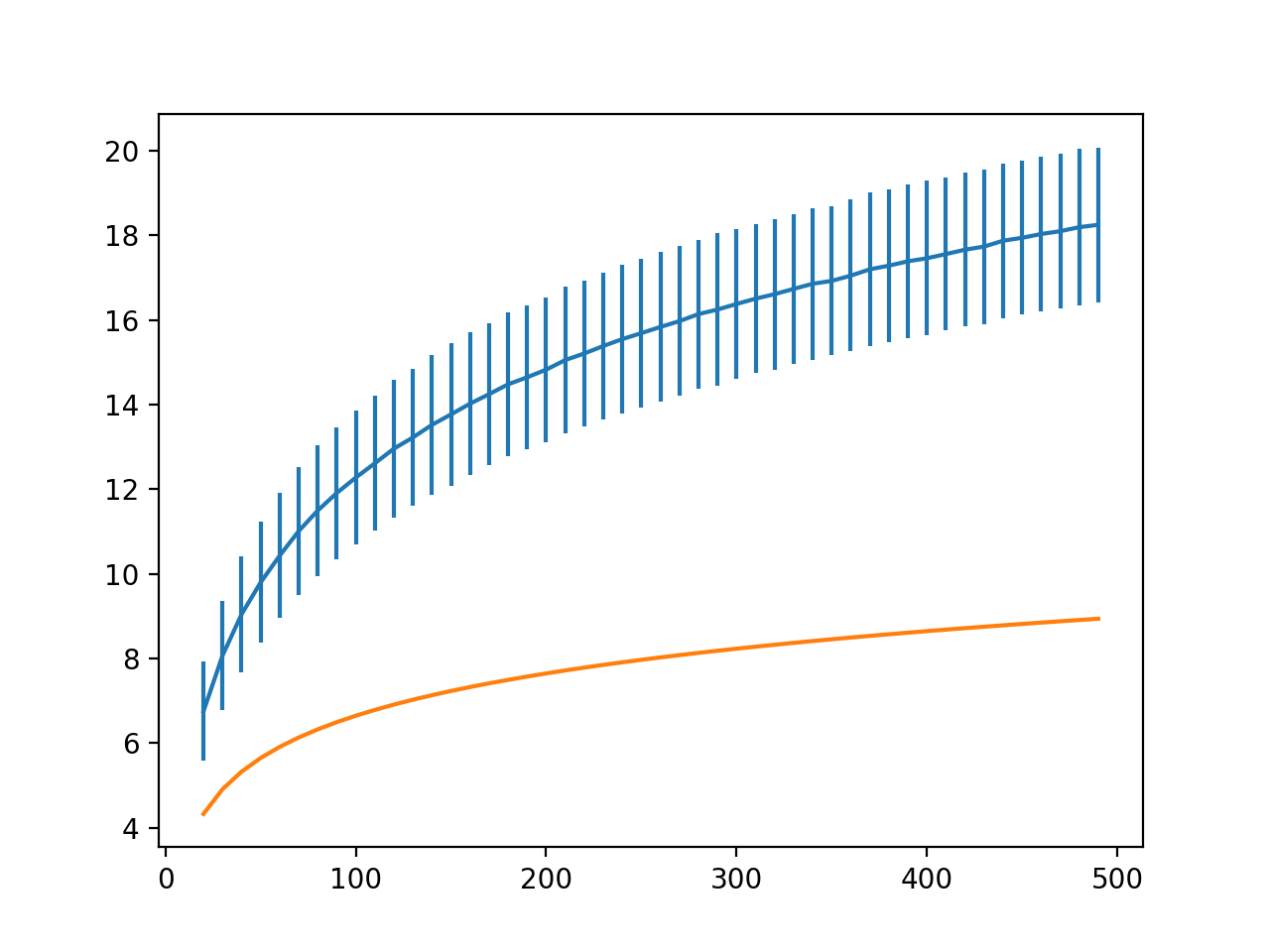 Behavior of Trees
On average
Trees have more than twice necessary depth
But on average 
Behavior is still logarithmic
Theory: Height of a random binary search tree for a random permutation of  elements is 
 with 

Robson 1979 / Devroye 1986
Decorating Binary Search Trees
General principle for Data Structures:
Can store more information in order to improve performance
Example:
Removal of elements from a binary search tree
Difficult because we need to find parent
Can be made simpler by having a parent pointer
Binary Trees with Parent Link
Each node stores a link to the parent
For root, link is None
Faster deletes at the cost of more storage per node
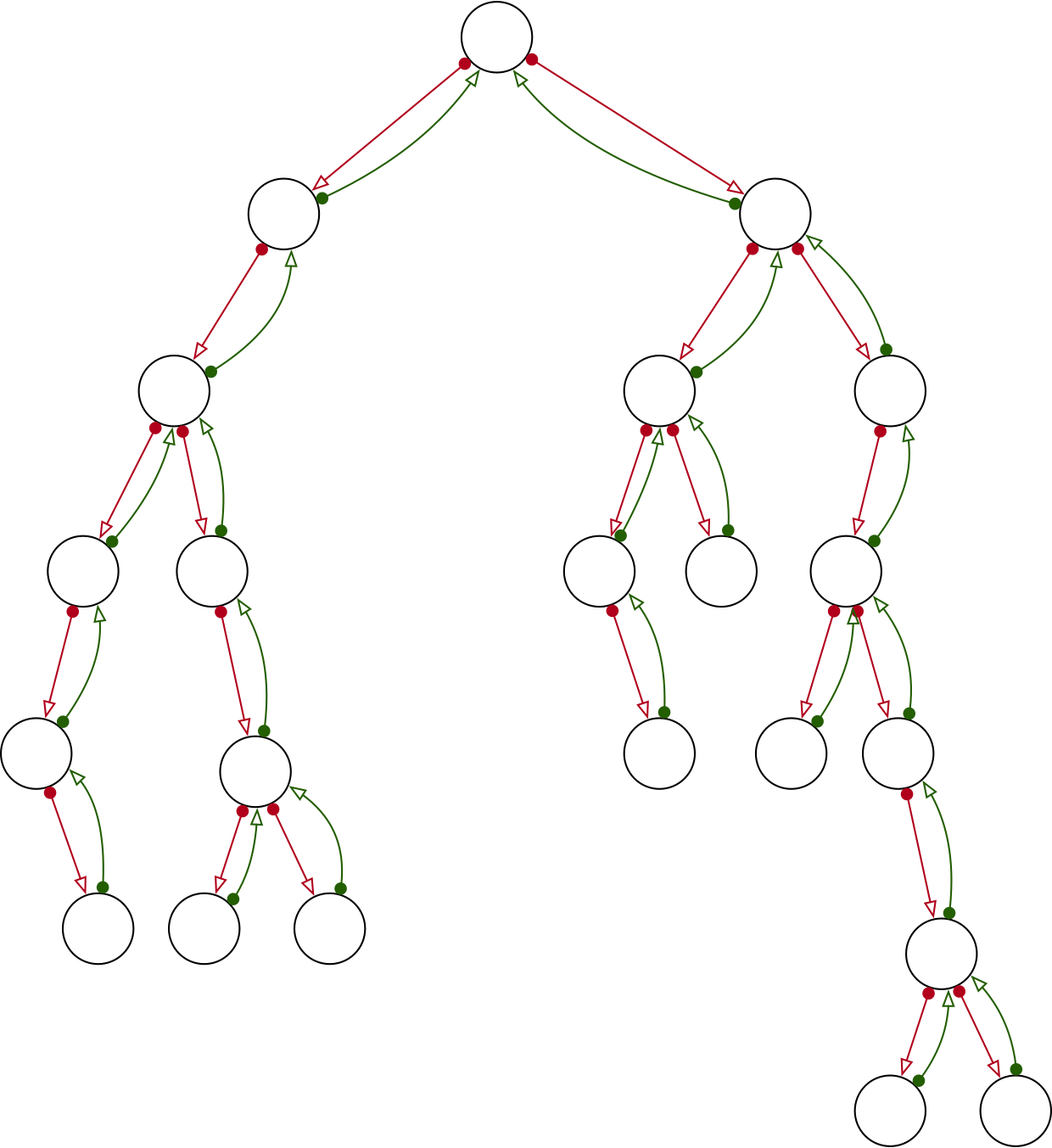 Binary Trees with Parent Link
Expand to a key-value store by adding a field for record
Add a parent link
class Node:
    def __init__(self, value, record):
        self.value = value
        self.record = record
        self.up, self.left, self.right = None, None, None

    def __repr__(self):
        return "Node : {}, Value: {}, Record: {}, 
               Left: {}, Right: {}, Up: {}".format(
                  hex(id(self)), self.value, self.record,
                  hex(id(self.left)), hex(id(self.right)),
                  hex(id(self.up)))
Binary Trees with Parent Link
We have to maintain the up link:
def insert(self, value, record):
        new_node = Node(value, record)
        if not self.root:
            self.root = new_node
        else:
            current = self.root
            while True:
                if value < current.value:
                    if current.left:
                        current = current.left
                    else:
                        current.left = new_node
                        new_node.up = current
                        return
Binary Trees with Parent Link
But deleting a record is still not trivial
Special case when
the tree is empty
def remove(self, value):
        if not self.root:
            return False
Binary Trees with Parent Link
Deletion
We find the node to delete with a normal look-up
def remove(self, value):
        if not self.root:
            return False
        current = self.root
        while True:
            if not current:
                return False
            if value == current.value:
                break
            if value < current.value:
                current = current.left
            else:
                current = current.right
            if current == None:
                return False
        to_delete = current
Binary Trees with Parent Link
We still need to make additional case distinctions
But we no longer need a stack to keep track of the nodes
Case distinctions:
No children:
Just delete (unless we are deleting the root)
One child
Two children
Binary Trees with Parent Link
Removing node with one child
Move child up and reset two links
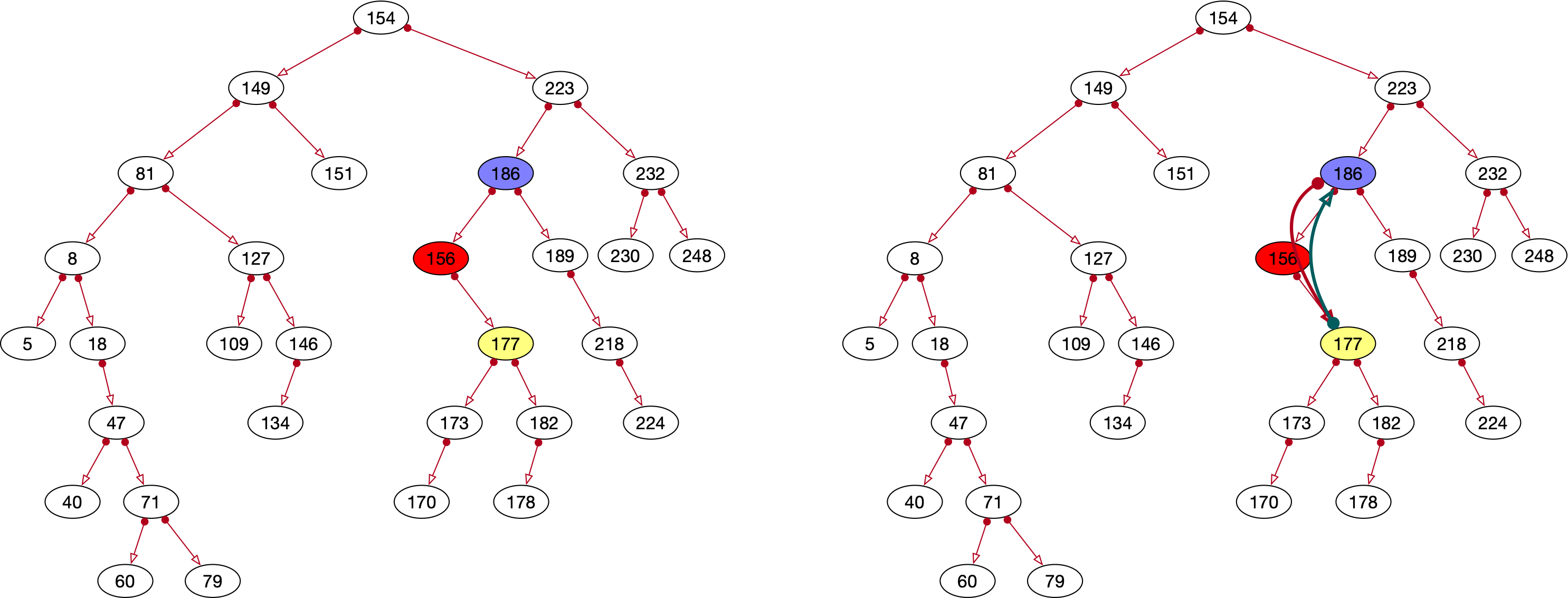 Binary Trees with Parent Link
Special case if parent is root
elif not to_delete.left and to_delete.right:
            # node has only a right child
            parent = to_delete.up
            if not parent:
                self.root = to_delete.right
                return True
            else:
                if parent.left == to_delete:
                    parent.left = to_delete.right
                    to_delete.right.up = parent
                else:
                    parent.right = to_delete.right
                    to_delete.right.up = parent
                return True
Binary Trees with Parent Link
Otherwise: reset two links
elif not to_delete.left and to_delete.right:
            # node has only a right child
            parent = to_delete.up
            if not parent:
                self.root = to_delete.right
                return True
            else:
                if parent.left == to_delete:
                    parent.left = to_delete.right
                    to_delete.right.up = parent
                else:
                    parent.right = to_delete
                    to_delete.right.up = parent
                return True
Binary Trees with Parent Link
Two children:
Identify the next node in-order traversal
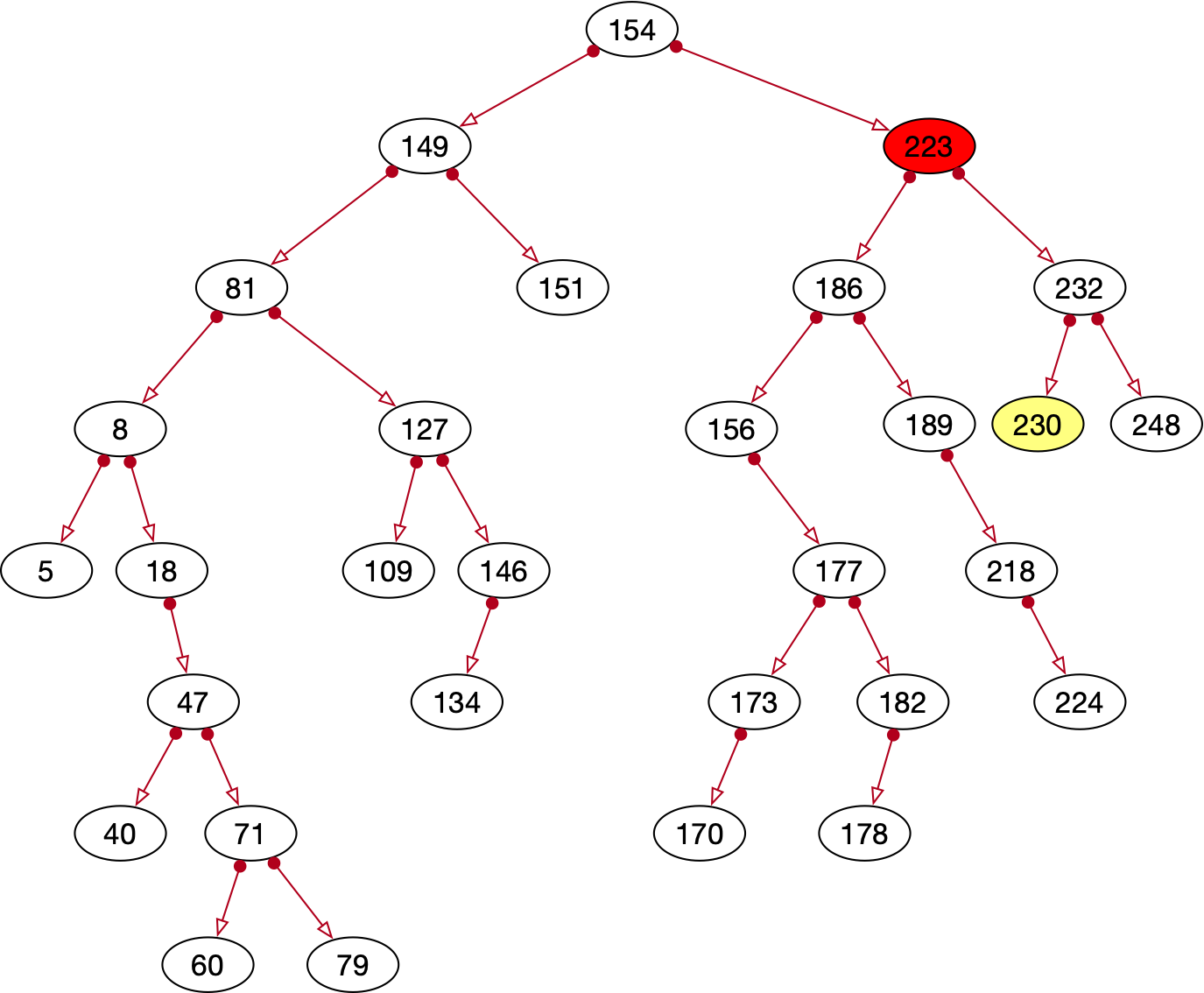 Binary Trees with Parent Link
Two children: 
Find the next node in in-order traversal:
Go to the right:  current.right
Then go always to the left
def min_value_node(a_node):
        current = a_node
        while current.left:
            current = current.left
        return current
Binary Trees with Parent Link
Two nodes
elif to_delete.left and to_delete.right:
            #node has two children
            leaf = Binary_Tree.min_value_node(
                                     to_delete.right)
            save_value = leaf.value
            save_record = leaf.record
            self.remove(leaf.value)
            to_delete.value = save_value
            to_delete.record = save_record
Binary Trees with Parent Link
Safe the values of the resulting leaf
elif to_delete.left and to_delete.right:
            #node has two children
            leaf = 
             Binary_Tree.min_value_node(to_delete.right)
            print('leaf',leaf)
            save_value = leaf.value
            save_record = leaf.record
            self.remove(leaf.value)
            to_delete.value = save_value
            to_delete.record = save_record
Binary Trees with Parent Link
Then delete the leaf
I cheat by using recursion
elif to_delete.left and to_delete.right:
            #node has two children
            leaf =
             Binary_Tree.min_value_node(to_delete.right)
            print('leaf',leaf)
            save_value = leaf.value
            save_record = leaf.record
            self.remove(leaf.value)
            to_delete.value = save_value
            to_delete.record = save_record
Binary Trees with Parent Link
Non-recursive in-order traversal
Here is a tree with an additional set of links for in-order traversal
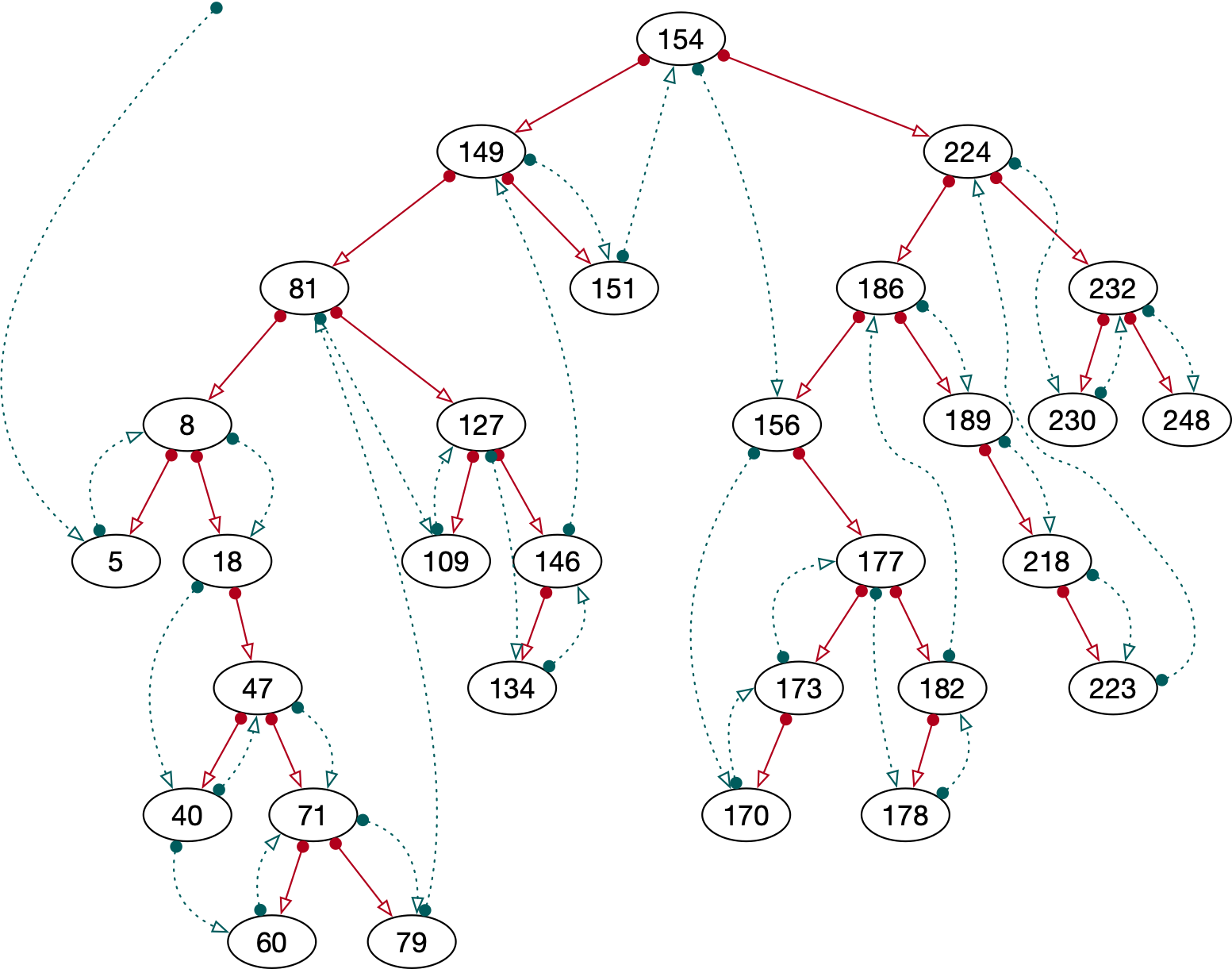 Binary Trees with Parent Link
What is the next node:
If the node has a right child:
Go one to the right, then go to the left as much as possible
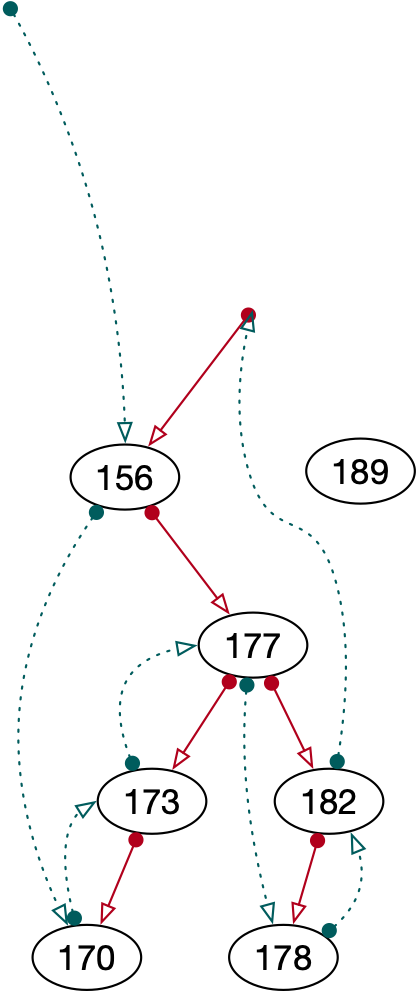 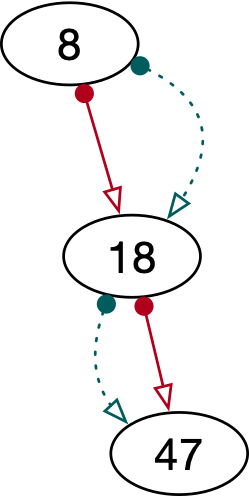 Binary Trees with Parent Link
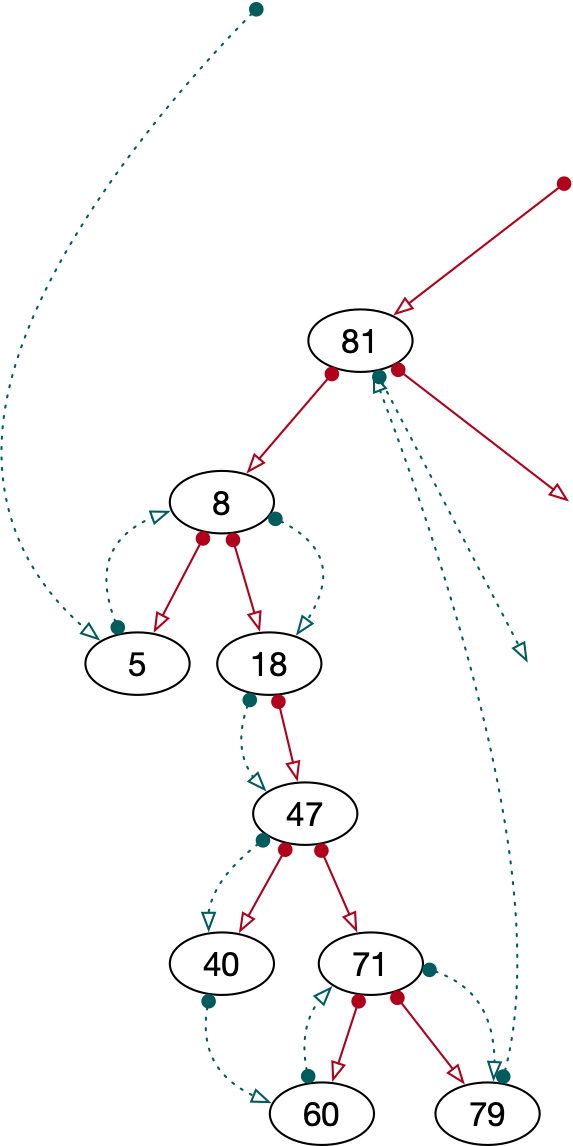 What is the next node if there is no right child:
If parent is to the left:
Follow parents if they are to the left
Then take the first parent to the right
Binary Trees with Parent Link
Thus:
Can do in-order traversal without a stack or recursion
Binary Trees
using 
Arrays
Using Arrays
In a tree, each node has up to two children
Can organize nodes in an array
Leave first spot open
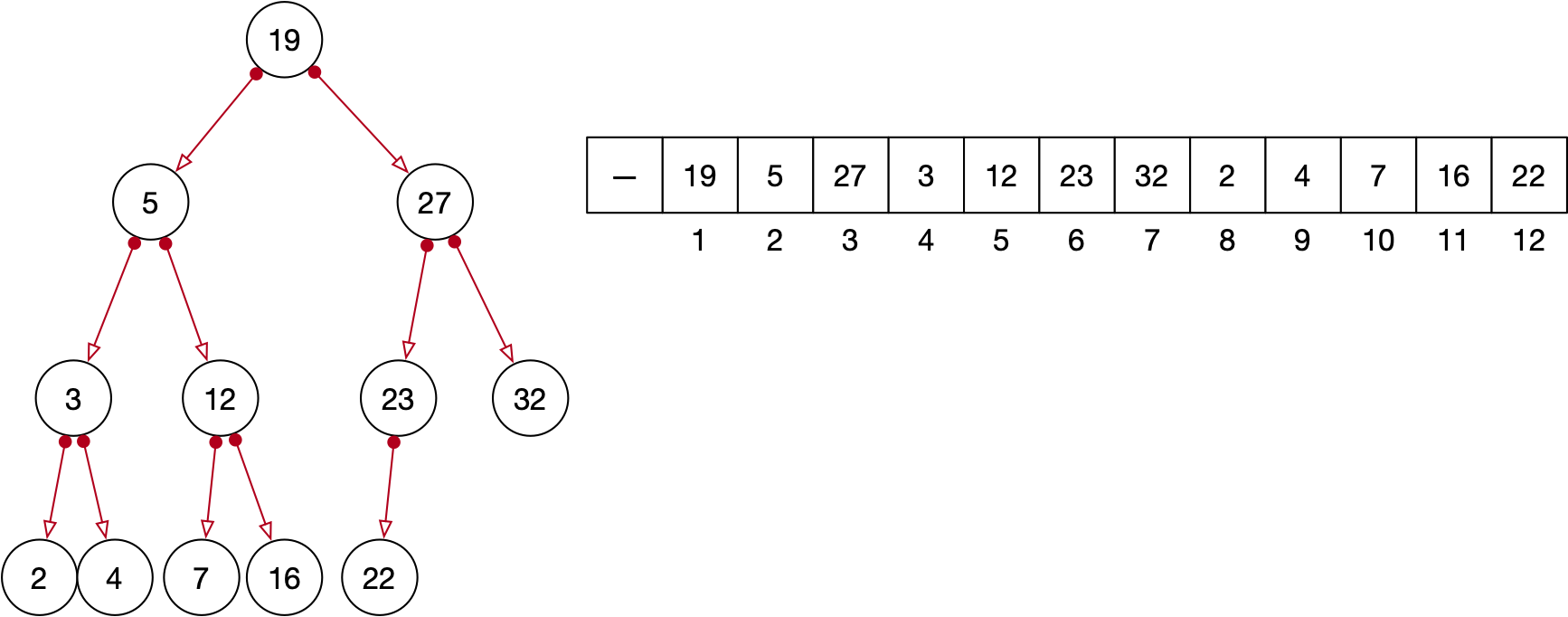 Using Arrays
Left child of node at index 
Located at index 
Right child of node at index 
Located at index
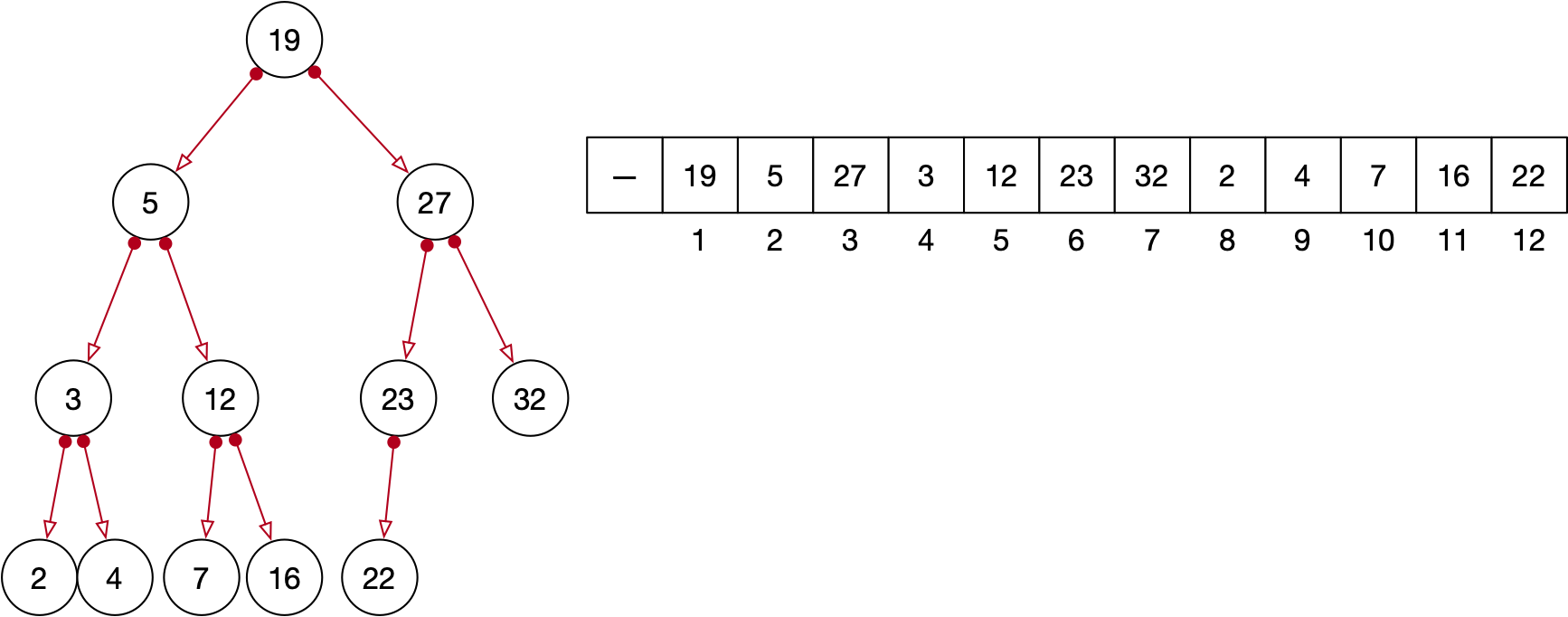 Using Arrays
Parent of node at index  is located at index 
Mathematical notation:
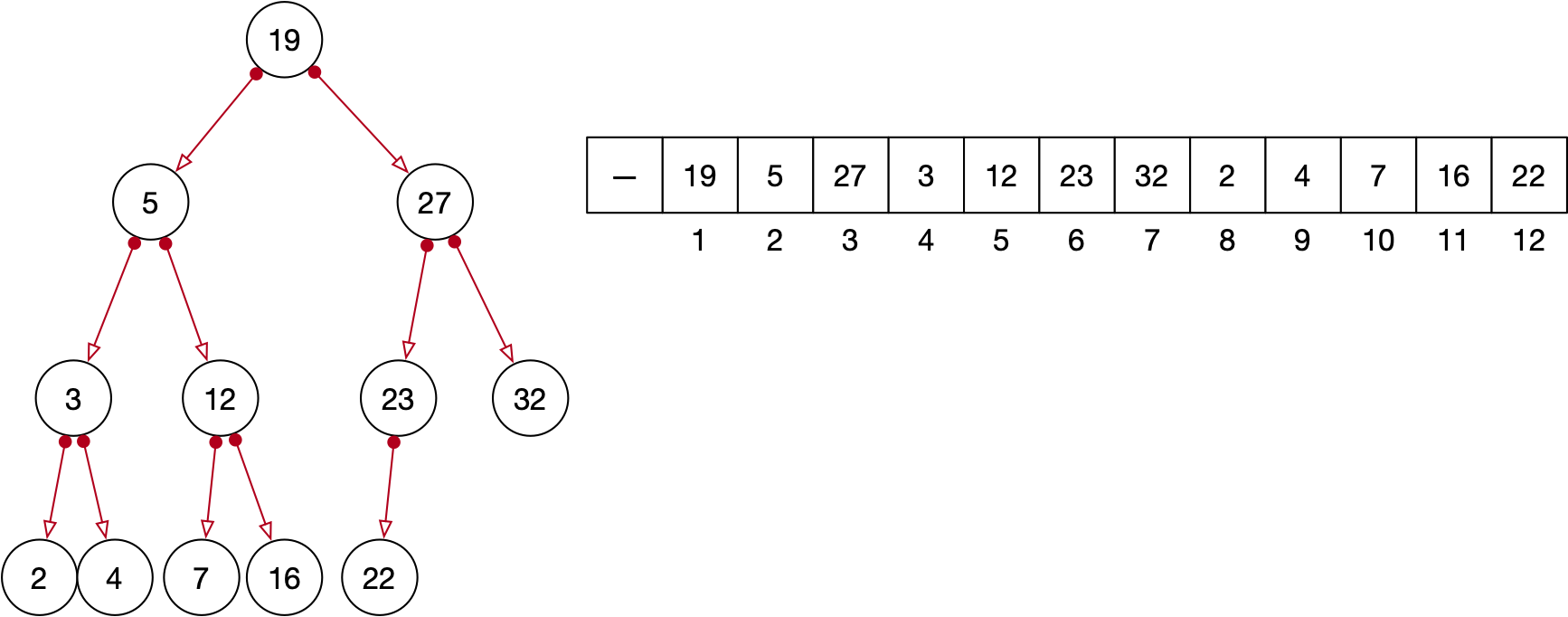 Using Arrays
Right children are at odd indices, left children are even indices
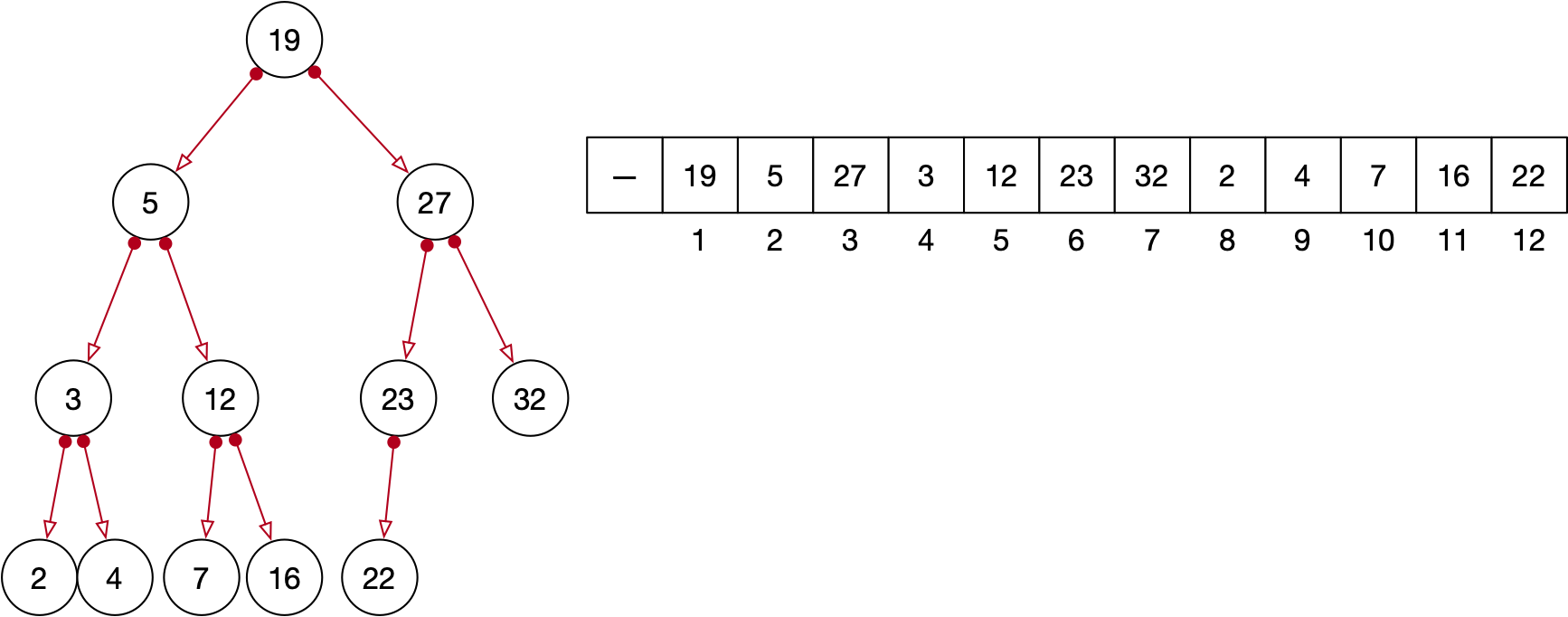 Using Arrays
We can calculate the index if we are given a sequence of directions
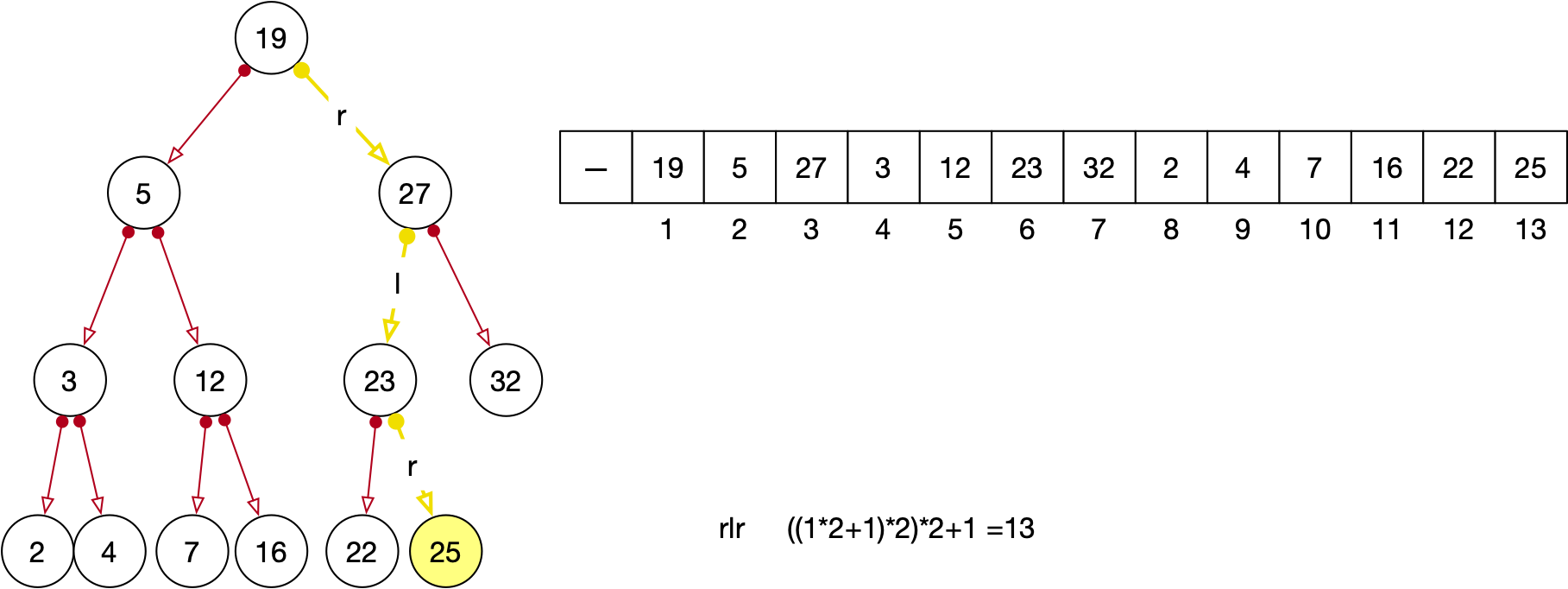 Using Arrays
Define , 
Then node is at index 
where
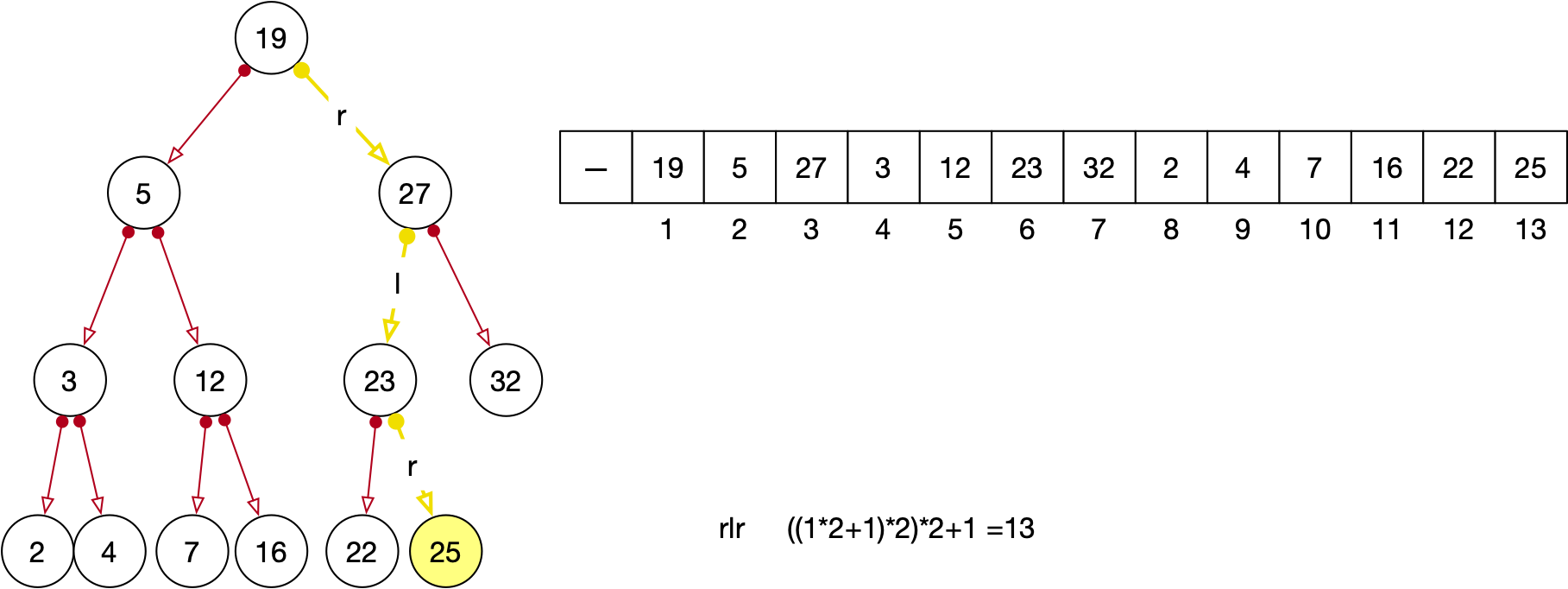 Using Arrays
Can we do something about the unused first element in the array?
We just need to adjust the index: by adding 1 and subtracting 1
Using Arrays
Children of node  are now   and
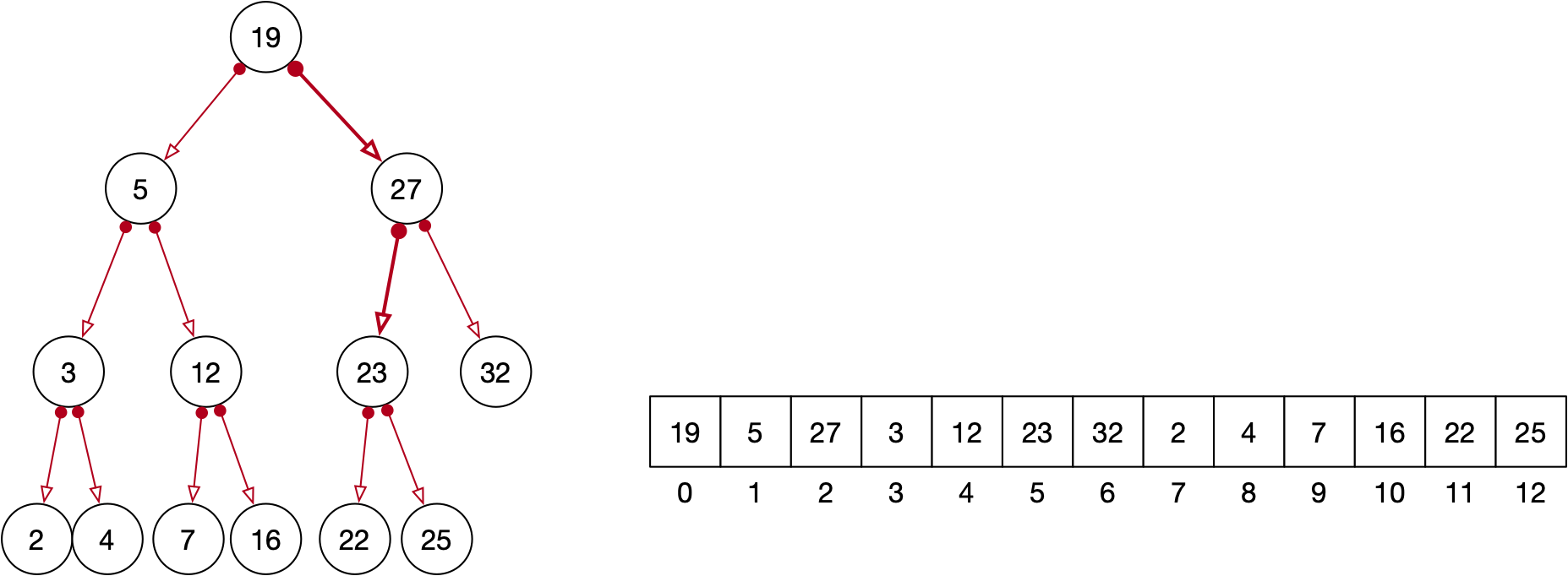 Using Arrays
Parent of a node located at index  is located
at index
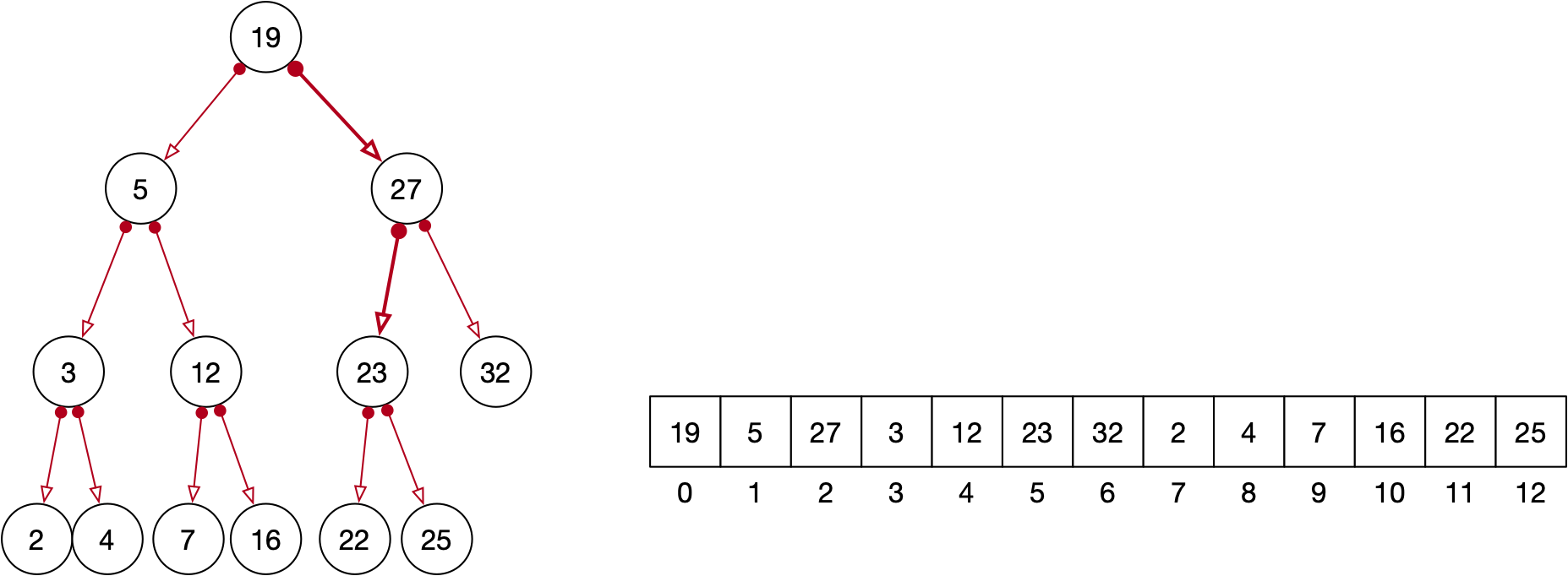 Using Arrays
One advantage:
We automatically have a way to find the parent
Priority Queue
ADT with
Insertion
Popping maximum element
Example: insert 5, insert 4, insert 10, pop, insert 7, insert 3, pop, insert 2, pop, pop
Returns on insert 5, insert 4, insert 10, pop, insert 7, insert 3, pop, insert 2, pop, pop:  10
Returns on insert 5, insert 4, insert 10, pop, insert 7, insert 3, pop, insert 2, pop, pop:  7
Returns on insert 5, insert 4, insert 10, pop, insert 7, insert 3, pop, insert 2, pop, pop:  5
Returns on insert 5, insert 4, insert 10, pop, insert 7, insert 3, pop, insert 2, pop, pop:  4
Priority Queues
Simplistic implementation
A list
Whenever we look for an element, we look for the minimum of the list
Run time:  Proportional to the length of the list
Priority Queues
Favorite implementation:
Heap: 
A complete binary tree
Tree is maximum balanced
That is partially ordered
Priority Queues
Heaps as binary tree
Complete:
No nodes missing
Last generation filled from left
Partially ordered:
parent has larger value than child
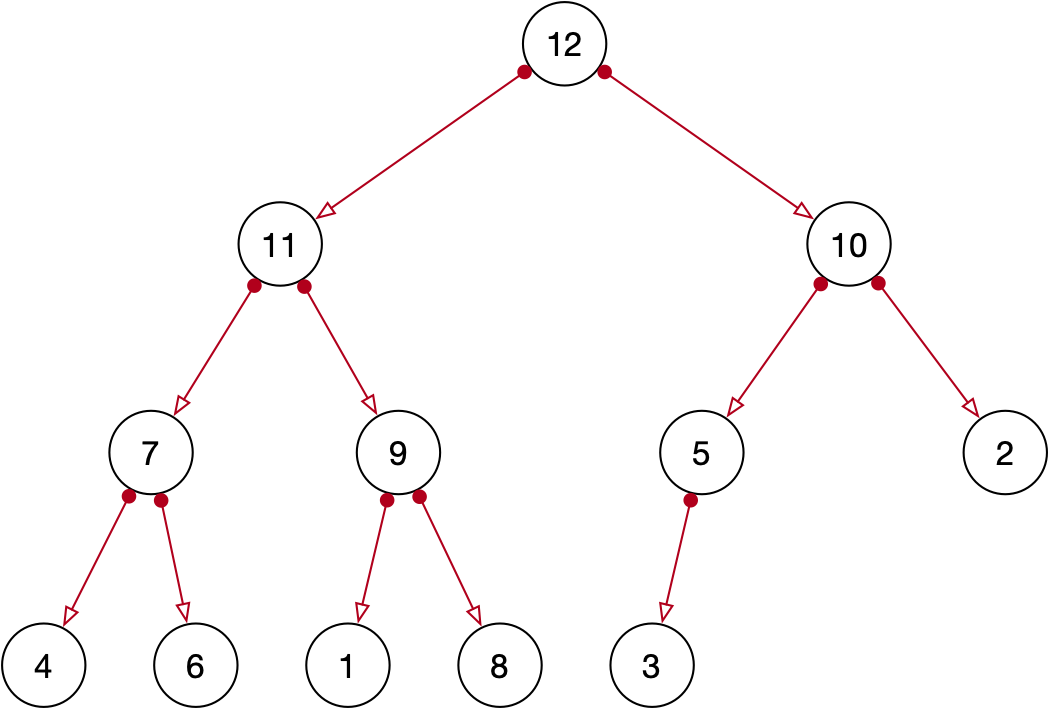 Priority Queues
Operations:  Insertion
Insert at the next spot
If the new node is larger than the parent:
swap with parent
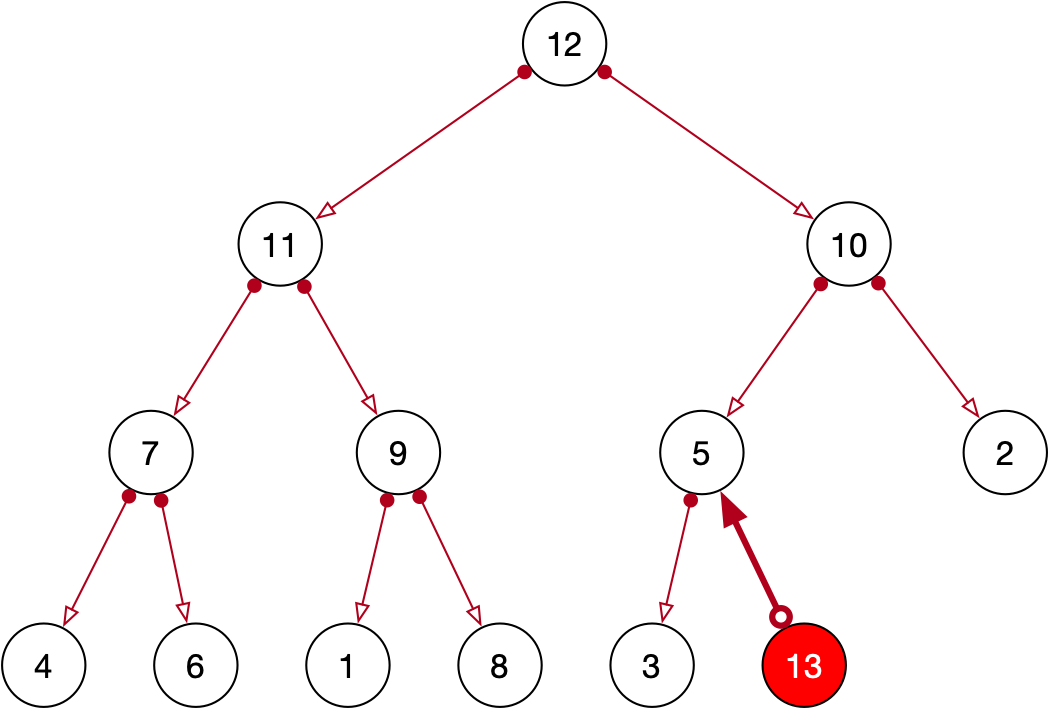 Priority Queues
This is repeated
if necessary
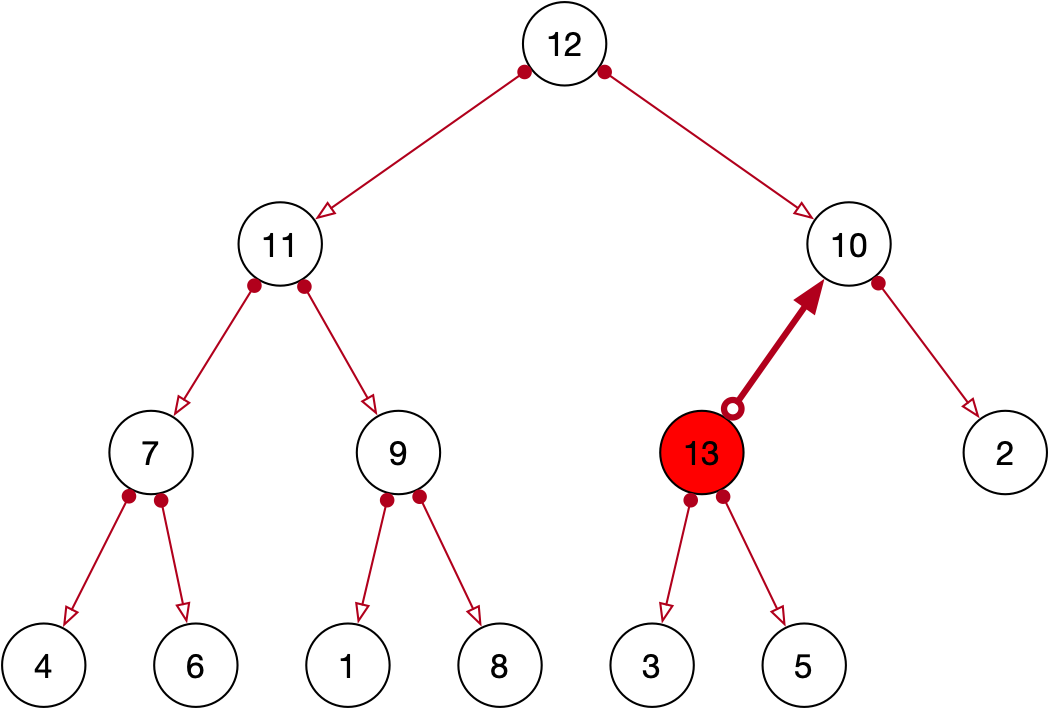 Priority Queues
Notice:
The only violation of order can be with parent
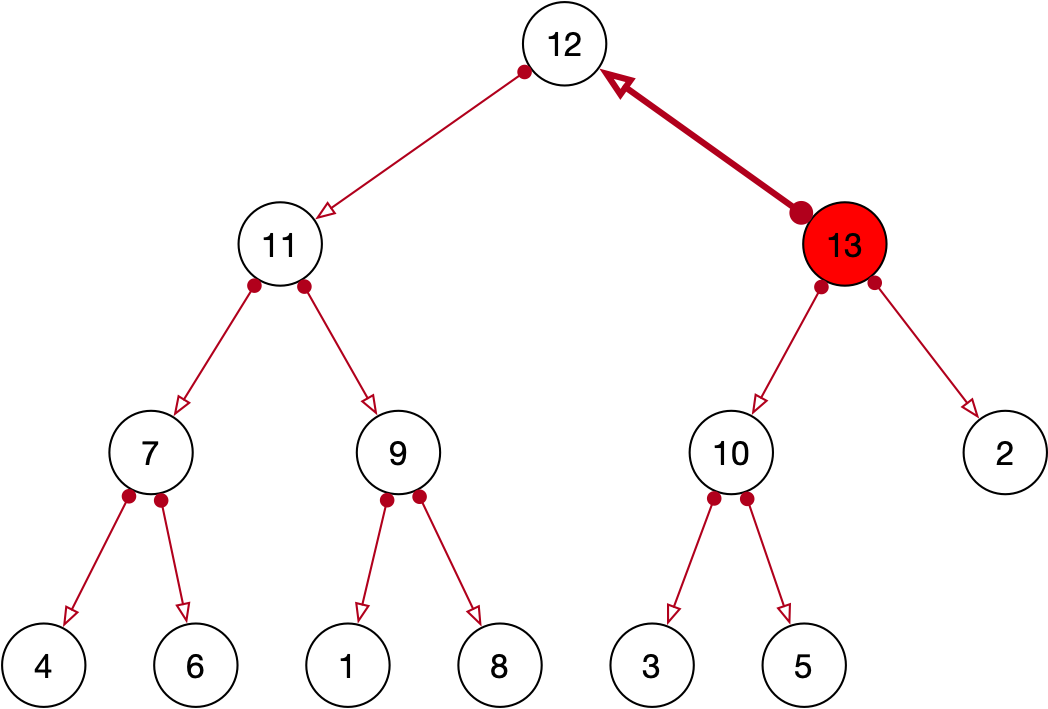 Priority Queues
There are at most  swaps
Compared to
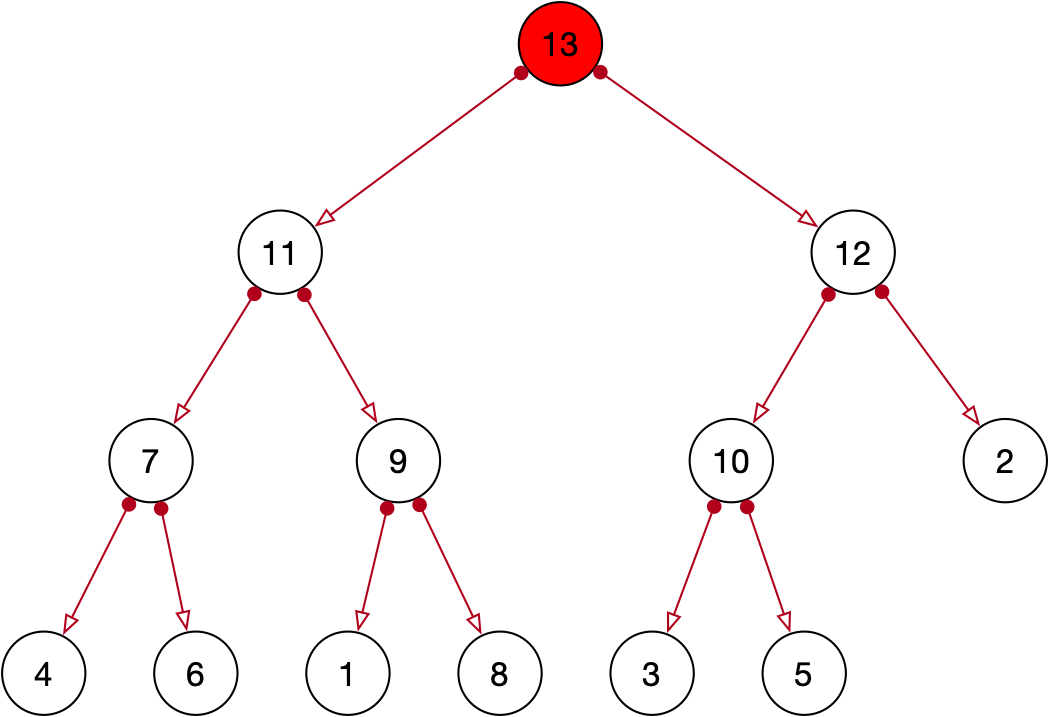 Priority Queues
Remove Maximum:
Maximum is at the top, remove it
Move last element into the top position
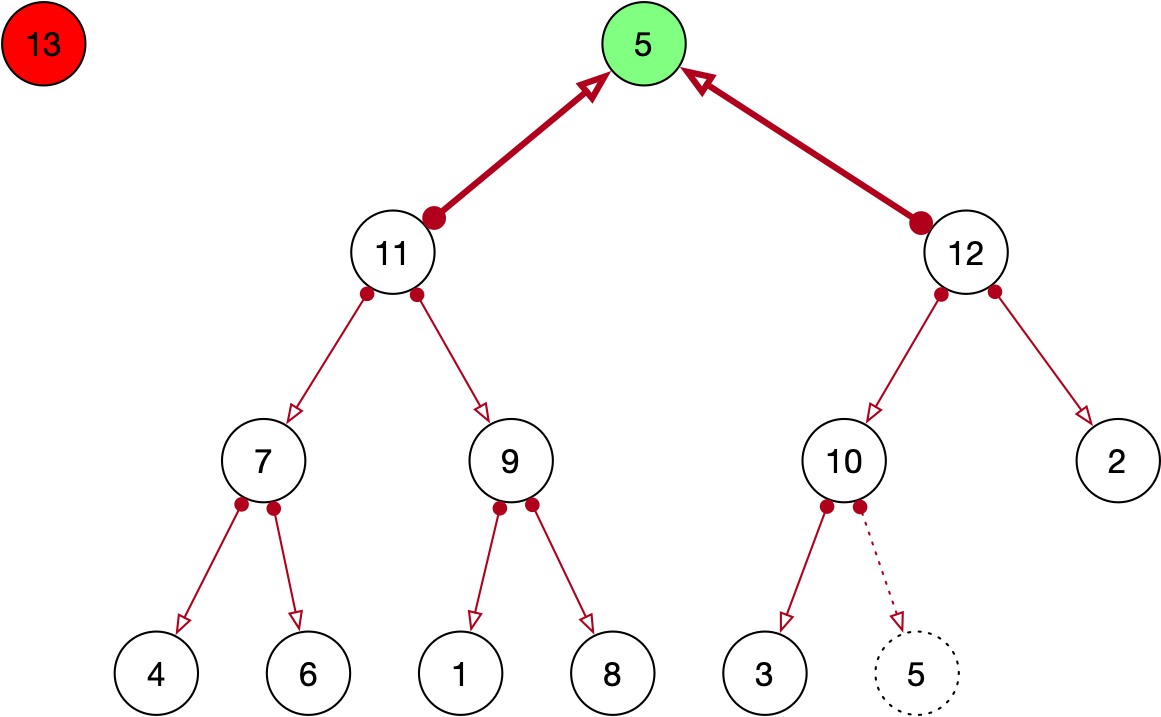 Priority Queues
Then restore the heap property
Move up the larger sibling
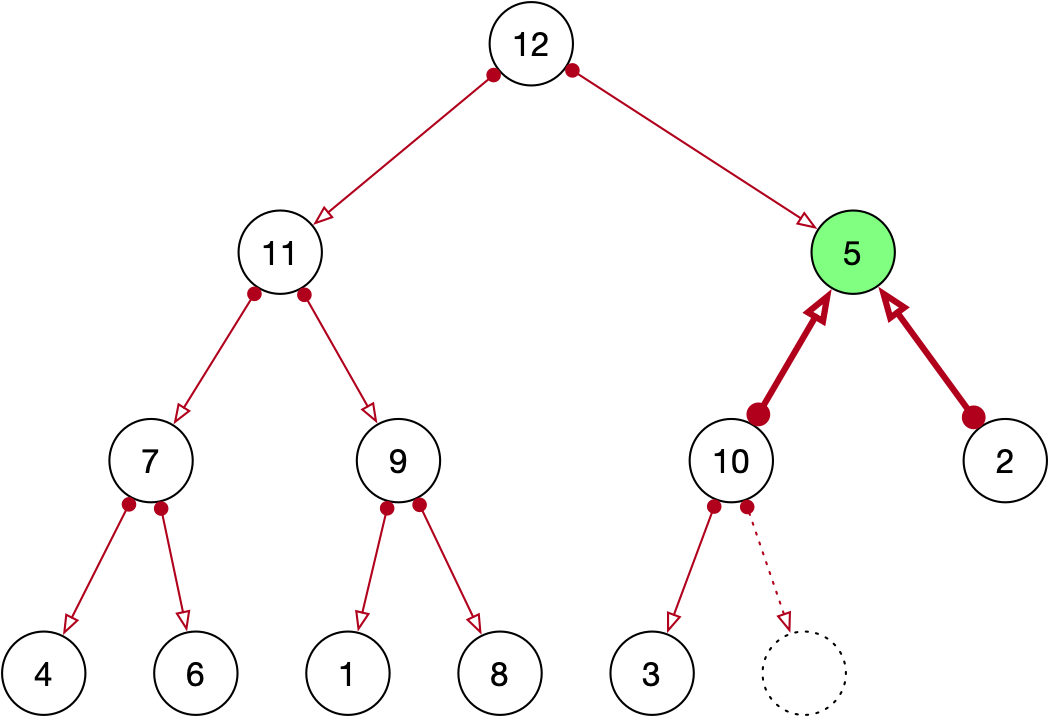 Priority Queues
Until there is no violation
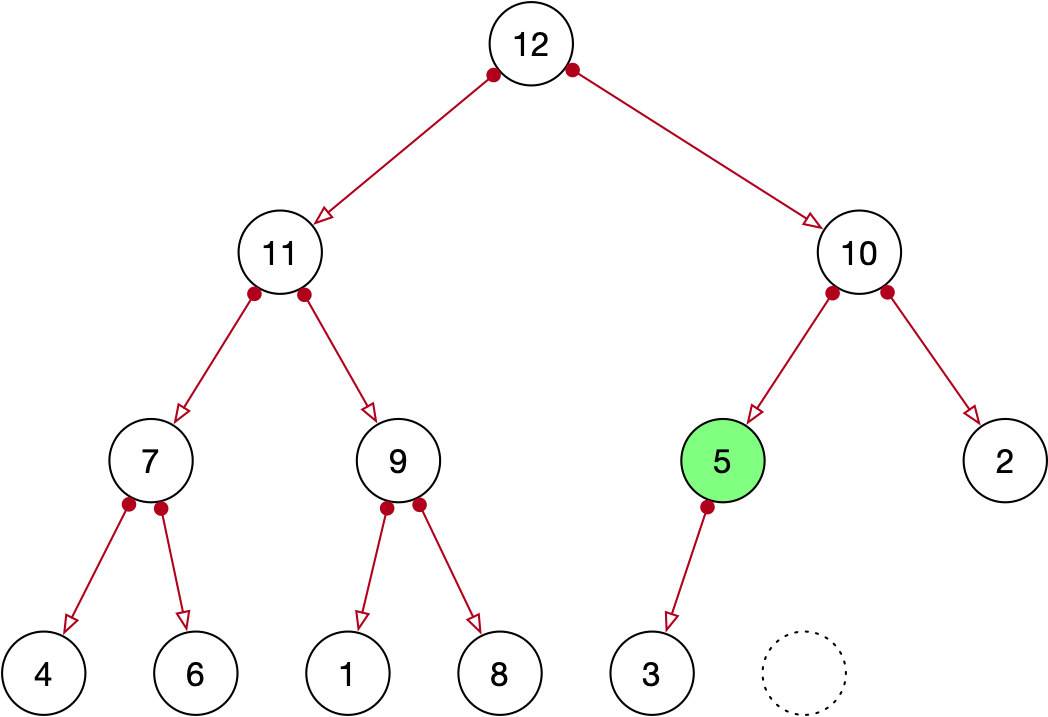 Priority Queues
Implementation:
Need to implement two "heapify" operations
Going up for insert
Going down for extract maximum
Priority Queues
Define a class PQ with class methods for index calculation
class PQ:
    def __init__(self):
        self.array = []
    def up(index):
        return (index+1)//2-1
    def left(index):
        return 2*index + 1
    def right(index):
        return 2*index + 2
Priority Queues
Insert at the end of the array
but note the index
def insert(self, value):
        n = len(self.array)
        self.array.append(value)
        while n>0:
            parent = PQ.up(n)
            print(n, parent, 'indices')
            if self.array[parent] < value:
                self.array[n], self.array[parent] = 
                   self.array[parent], self.array[n]
                n = parent
            else:
                return
Priority Queues
Adjust by swapping with parent
Index of current element is n
def insert(self, value):
        n = len(self.array)
        self.array.append(value)
        while n>0:
            parent = PQ.up(n)
            print(n, parent, 'indices')
            if self.array[parent] < value:
                self.array[n], self.array[parent] = 
                   self.array[parent], self.array[n]
                n = parent
            else:
                return
Priority Queues
Calculate the parent node
def insert(self, value):
        n = len(self.array)
        self.array.append(value)
        while n>0:
            parent = PQ.up(n)
           
            if self.array[parent] < value:
                self.array[n], self.array[parent] = 
                   self.array[parent], self.array[n]
                n = parent
            else:
                return
Priority Queues
And swap if necessary
def insert(self, value):
        n = len(self.array)
        self.array.append(value)
        while n>0:
            parent = PQ.up(n)
           
            if self.array[parent] < value:
                self.array[n], self.array[parent] = 
                   self.array[parent], self.array[n]
                n = parent
            else:
                return
Priority Queues
Then reset the index
def insert(self, value):
        n = len(self.array)
        self.array.append(value)
        while n>0:
            parent = PQ.up(n)
            print(n, parent, 'indices')
            if self.array[parent] < value:
                self.array[n], self.array[parent] = 
                   self.array[parent], self.array[n]
                n = parent
            else:
                return
Priority Queues
Extract maximum:
Maximum is always at position 0
Swap its value with the last element in the array
Then heapify:
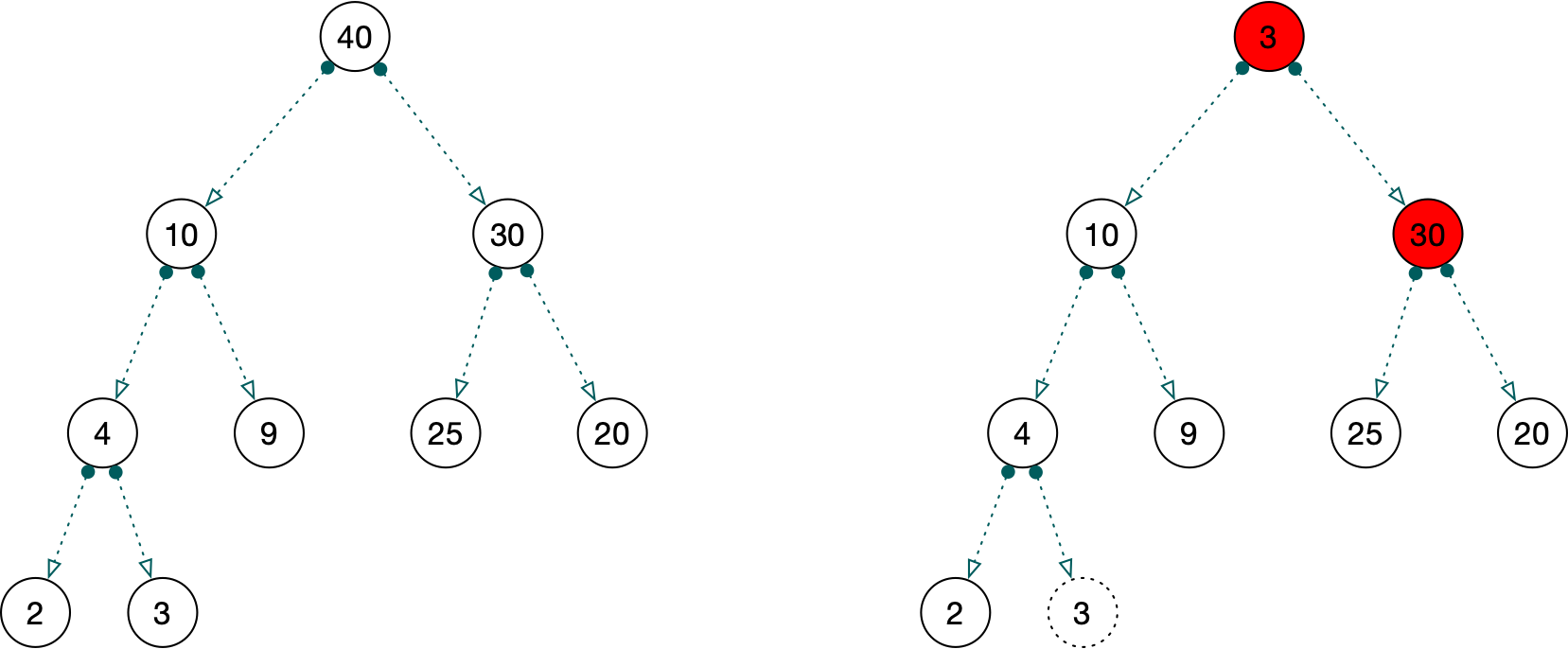 Priority Queues
This is also recursive, but proceeds from top to bottom
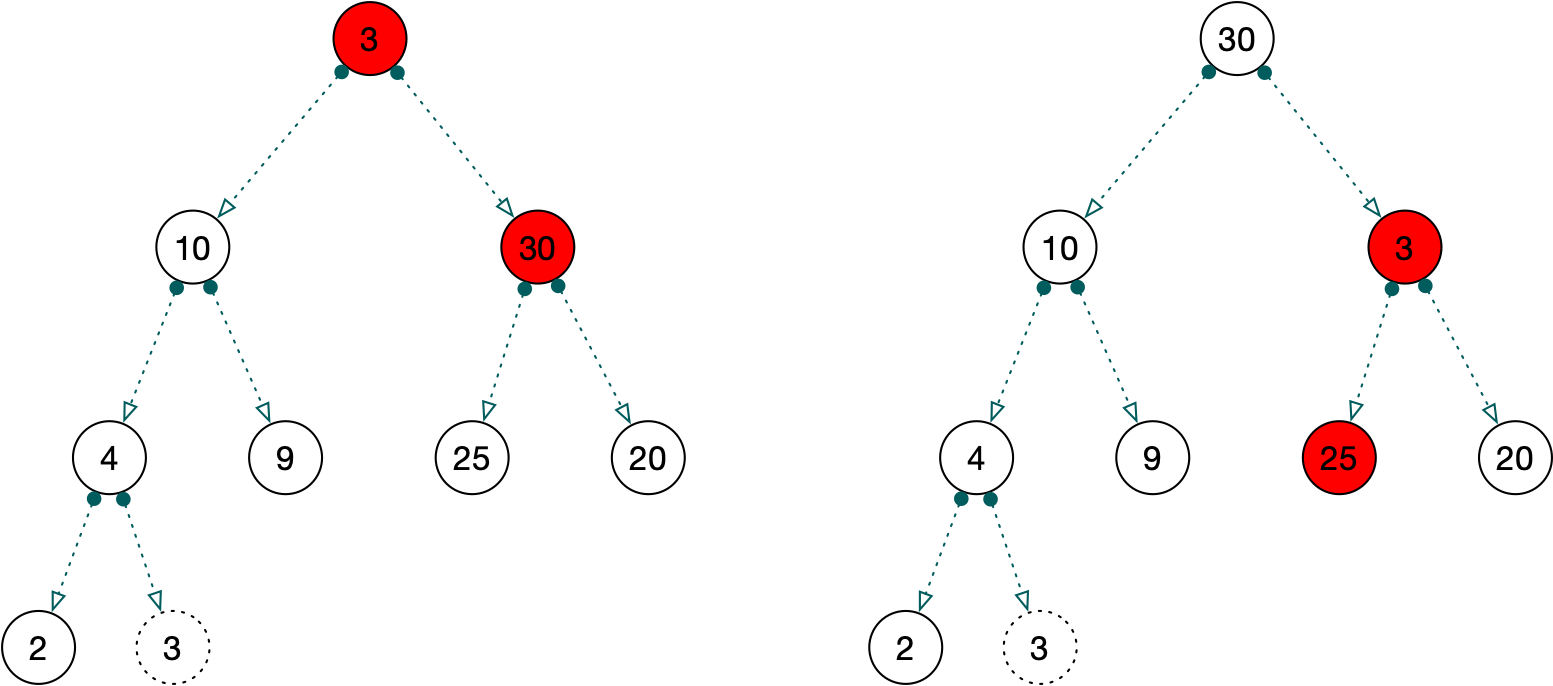 Priority Queues
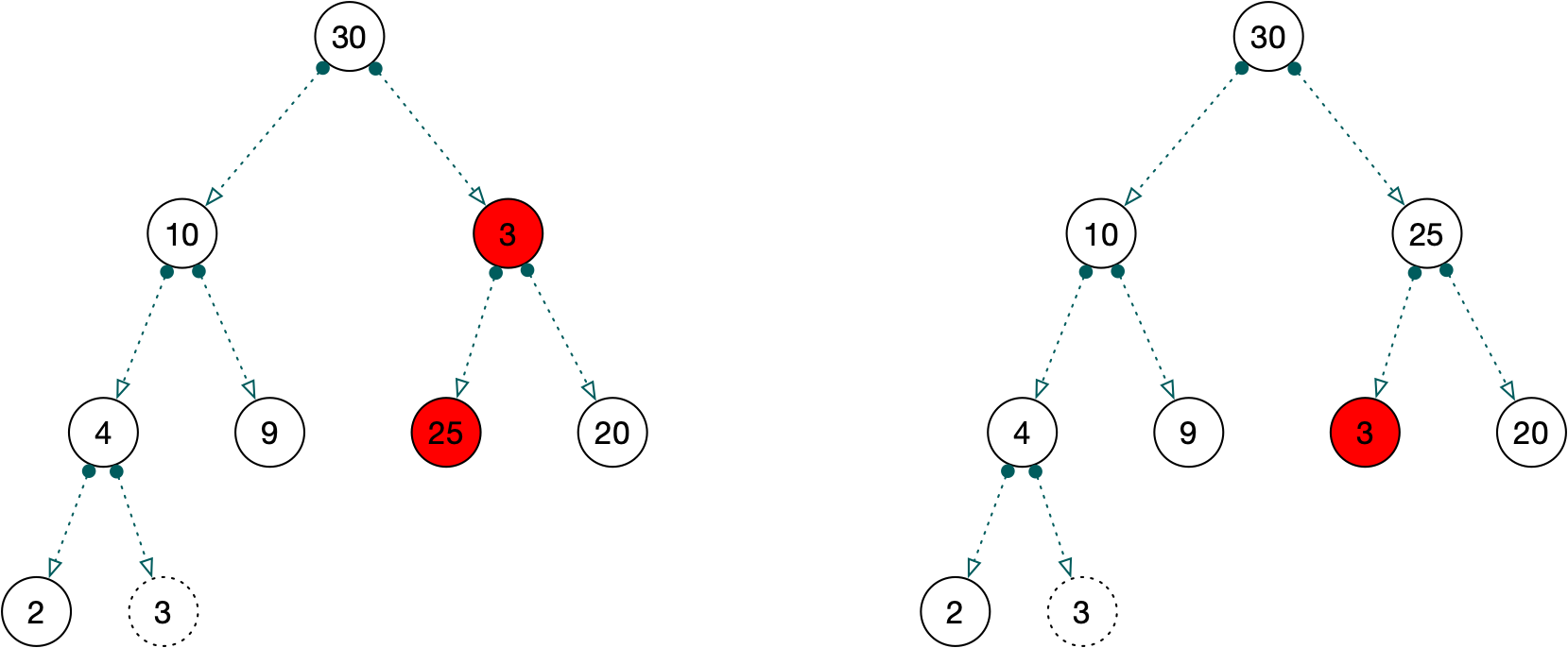 Priority Queues
Swap last and first node
Delete from node
def get_max(self):
        ret_val = self.array[0]
        last = self.array[-1]
        del self.array[-1]
        self.array[0] = last
        n=0
Priority Queues
Now recursively recover the heap property
Make case distinctions according to whether 
both children exist
only the left child exist
no children present
Priority Queues
Both children exist
def get_max(self):
       ...
       while n < len(self.array):
            left = PQ.left(n)
            right = PQ.right(n)
            if right < len(self.array):
                if self.array[n] > self.array[left] and 
                          self.array[n] > self.array[right]:
                    return ret_val
                if self.array[left] < self.array[right]:
                    m = right
                else:
                    m = left
                self.array[n], self.array[m] = self.array[m], self.array[n]
                n = m
Priority Queues
Heap property is not violated
def get_max(self):
       ...
       while n < len(self.array):
            left = PQ.left(n)
            right = PQ.right(n)
            if right < len(self.array):
                if self.array[n] > self.array[left] and 
                          self.array[n] > self.array[right]:
                    return ret_val
                if self.array[left] < self.array[right]:
                    m = right
                else:
                    m = left
                self.array[n], self.array[m] = self.array[m], self.array[n]
                n = m
Priority Queues
Select the larger of the two children for swapping
def get_max(self):
       ...
       while n < len(self.array):
            left = PQ.left(n)
            right = PQ.right(n)
            if right < len(self.array):
                if self.array[n] > self.array[left] and 
                          self.array[n] > self.array[right]:
                    return ret_val
                if self.array[left] < self.array[right]:
                    m = right
                else:
                    m = left
                self.array[n], self.array[m] = 
                      self.array[m], self.array[n]
                n = m
Priority Queues
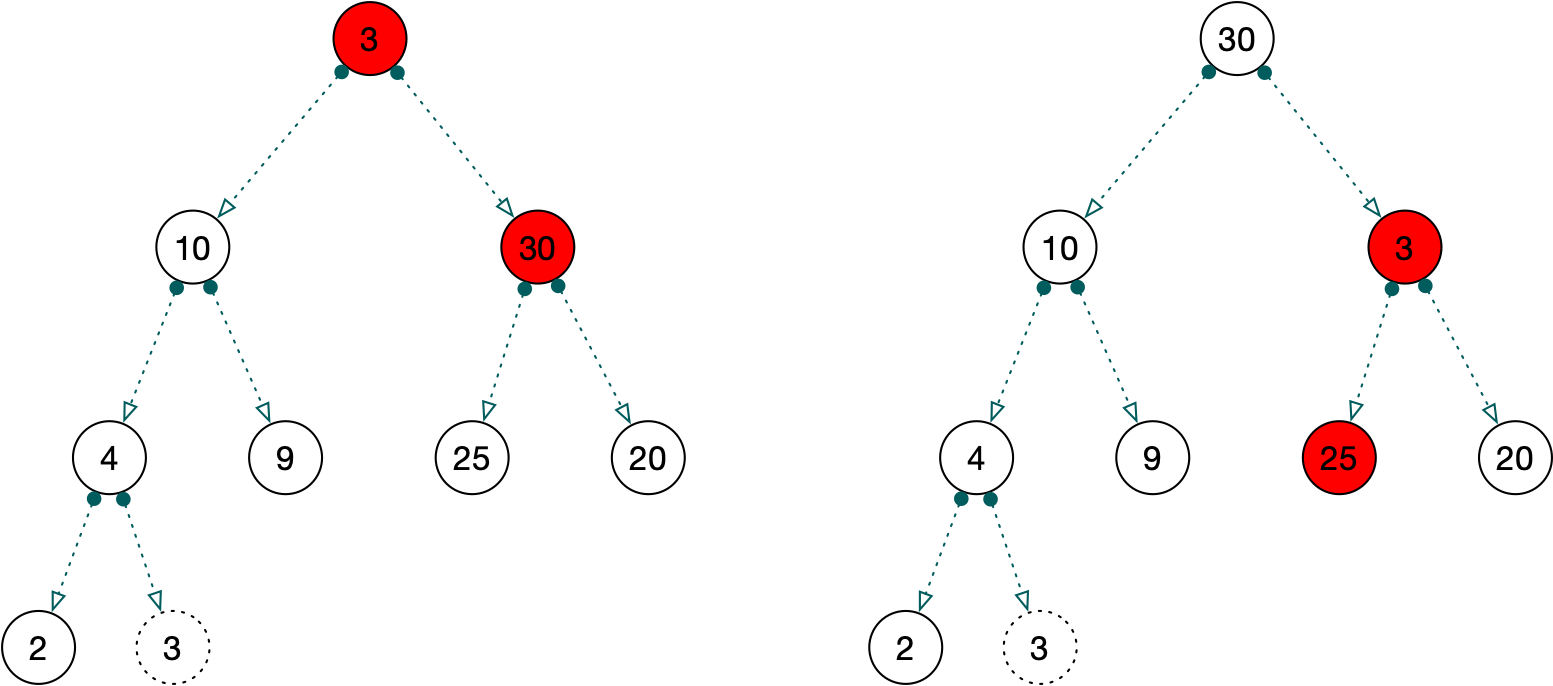 Priority Queues
Swap
def get_max(self):
       ...
       while n < len(self.array):
            left = PQ.left(n)
            right = PQ.right(n)
            if right < len(self.array):
                if self.array[n] > self.array[left] and 
                          self.array[n] > self.array[right]:
                    return ret_val
                if self.array[left] < self.array[right]:
                    m = right
                else:
                    m = left
                self.array[n], self.array[m] = 
                      self.array[m], self.array[n]
                n = m
Priority Queues
Swap
def get_max(self):
       ...
       while n < len(self.array):
            left = PQ.left(n)
            right = PQ.right(n)
            if right < len(self.array):
                if self.array[n] > self.array[left] and 
                          self.array[n] > self.array[right]:
                    return ret_val
                if self.array[left] < self.array[right]:
                    m = right
                else:
                    m = left
                self.array[n], self.array[m] = 
                      self.array[m], self.array[n]
                n = m
Priority Queues
And do not forget to set yourself up for recursion
def get_max(self):
       ...
       while n < len(self.array):
            left = PQ.left(n)
            right = PQ.right(n)
            if right < len(self.array):
                if self.array[n] > self.array[left] and 
                          self.array[n] > self.array[right]:
                    return ret_val
                if self.array[left] < self.array[right]:
                    m = right
                else:
                    m = left
                self.array[n], self.array[m] = 
                      self.array[m], self.array[n]
                n = m
Priority Queues
Only one child can exist (but then it has to be the left one)
Heap property might not be violated
elif left < len(self.array):
                if self.array[n] > self.array[left]:
                    return ret_val
                m = left
                self.array[n], self.array[m] = 
                          self.array[m], self.array[n]
                n = m
Priority Queues
Only one child can exist (but then it has to be the left one)
But if it is, we have only one candidate for swapping
elif left < len(self.array):
                if self.array[n] > self.array[left]:
                    return ret_val
                m = left
                self.array[n], self.array[m] = 
                          self.array[m], self.array[n]
                n = m
Priority Queues
Per defensive programming, we pretend that we might have to go on:
elif left < len(self.array):
                if self.array[n] > self.array[left]:
                    return ret_val
                m = left
                self.array[n], self.array[m] = 
                          self.array[m], self.array[n]
                n = m
Priority Queues
Difficult Homework:
Extract Maximum and insertion of a new element are sometimes combined
In this case, we can save work by:
inserting the new element at the beginning of the array
work ourselves downwards to restore the heap property
Implement this
Priority Queues
Other operations:
peek
returns the maximum, but does not remove it
is_empty
checks whether the array is empty
Priority Queues
Costs of operations
Priority queue with  elements uses  steps in order to heapify
Peek and is_empty run in constant time
Priority Queues
Python implementation of priority queues
heapq implements a minimum heap
Uses a Python list
heapq.heappush(lista, element)
heapq.heappop(lista)
Priority Queues
This is an efficient implementation
We can "kludge" a max heap implementation for integers by observing that the maximum of numbers is the negative of the negative integers
def smallpush(lista, element):
    heapq.heappush(lista, -element)
def smallpop(lista):
    return -heapq.heappop(lista)
Running Medians
Task:
We are given a stream of numbers
At any time, want to be able to determine the median of these numbers
Example:
We get 5, 3, 1, 10, 2
Median is now 3
We then get 12, 1, 2
We have seen 1,1,2,2,3,5,10,12
Median is now 2.5 (mean of 2 and 3)
Running Medians
Naïve implementation
Just keep an ordered list around
Better way:
Keep two sublists of equal size
Small and Big
All elements in Small are smaller than all elements in Big
Use heaps in order to easily extract the maximum of Small and the minimum of Big
Running Medians
Adding a new number:
If the left heap is smaller, then insert there
If the left and right heap have equal size, insert in the right heap
But need to maintain the invariant:
All elements in the left heap are smaller (or equal) than all elements in the right heap
Running Medians
Example: Inserting 5 into 
Left:  0, 1, 1, 2, 2         Right: 3, 4, 6, 7, 7, 9
We need to insert into Left, but this violates the invariant
Extract the minimum from right (3)
Add the minimum to the left
Add 5 to right
Left: 0, 1, 1, 2, 2, 3       Right: 4, 5, 6, 7, 7, 9
Running Medians
Insert another 5:
Left: 0, 1, 1, 2, 2, 3       Right: 4, 5, 6, 7, 7, 9
Rule say insert to the Right:
Since max(left) < 5:
No problem:
Left: 0, 1, 1, 2, 2, 3       Right: 4, 5, 5, 6, 7, 7, 9
Running Medians
Insert another 5:
Insert into Left:
But min(right) = 4 which is smaller than 5
Inserting 5 into left violates the invariant
Need to do something about it:
Extract minimum from Right
Insert this minimum into Left
Insert new element into Right
Left: 0, 1, 1, 2, 2, 3, 4       Right: 5, 5, 6, 7, 7, 9
Running Medians
Calculating medians:
If len(Left) < len(Right):
Median is peek(Right)
Otherwise:
Median is (peek(Right)+peek(Left))/2